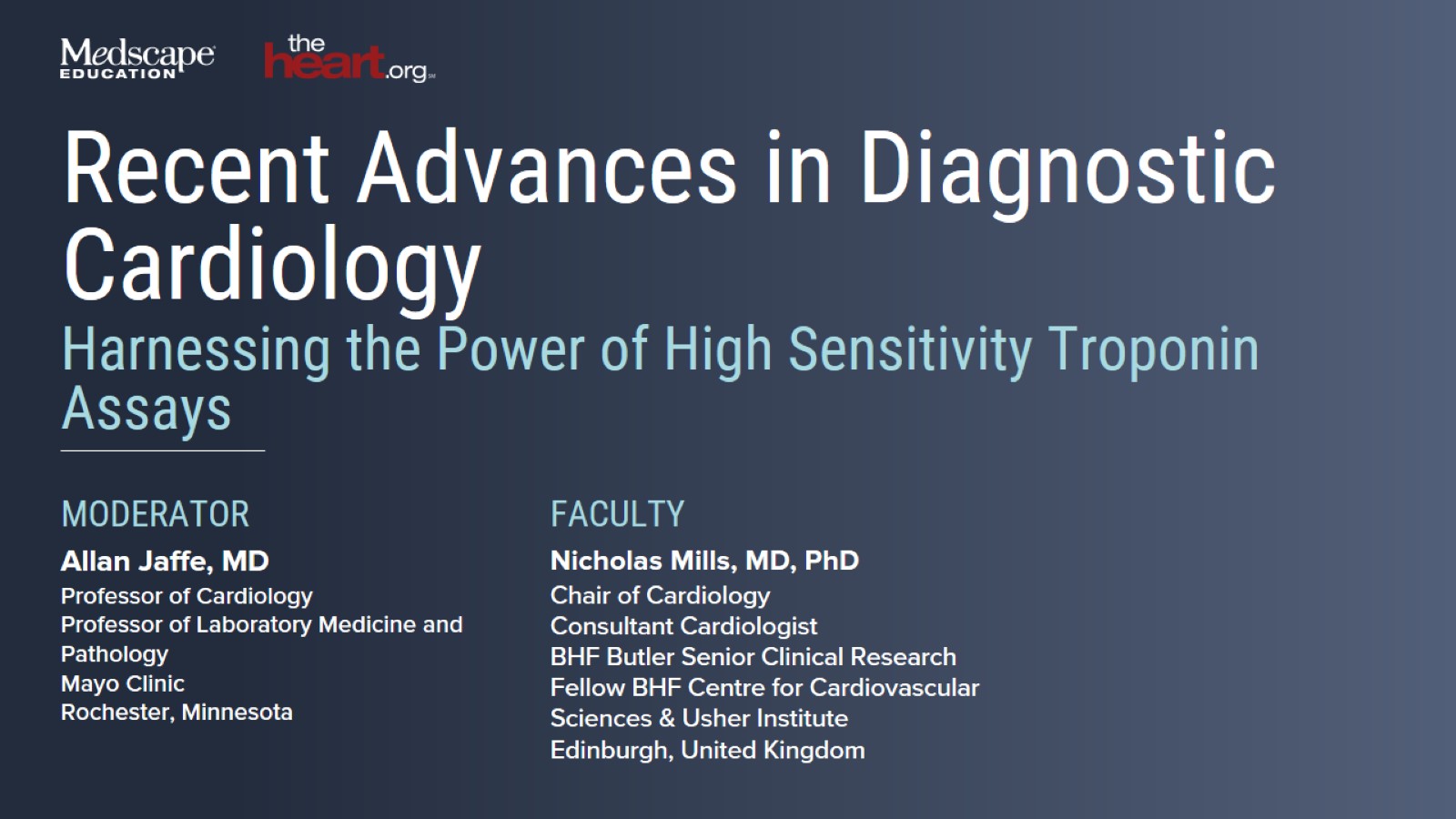 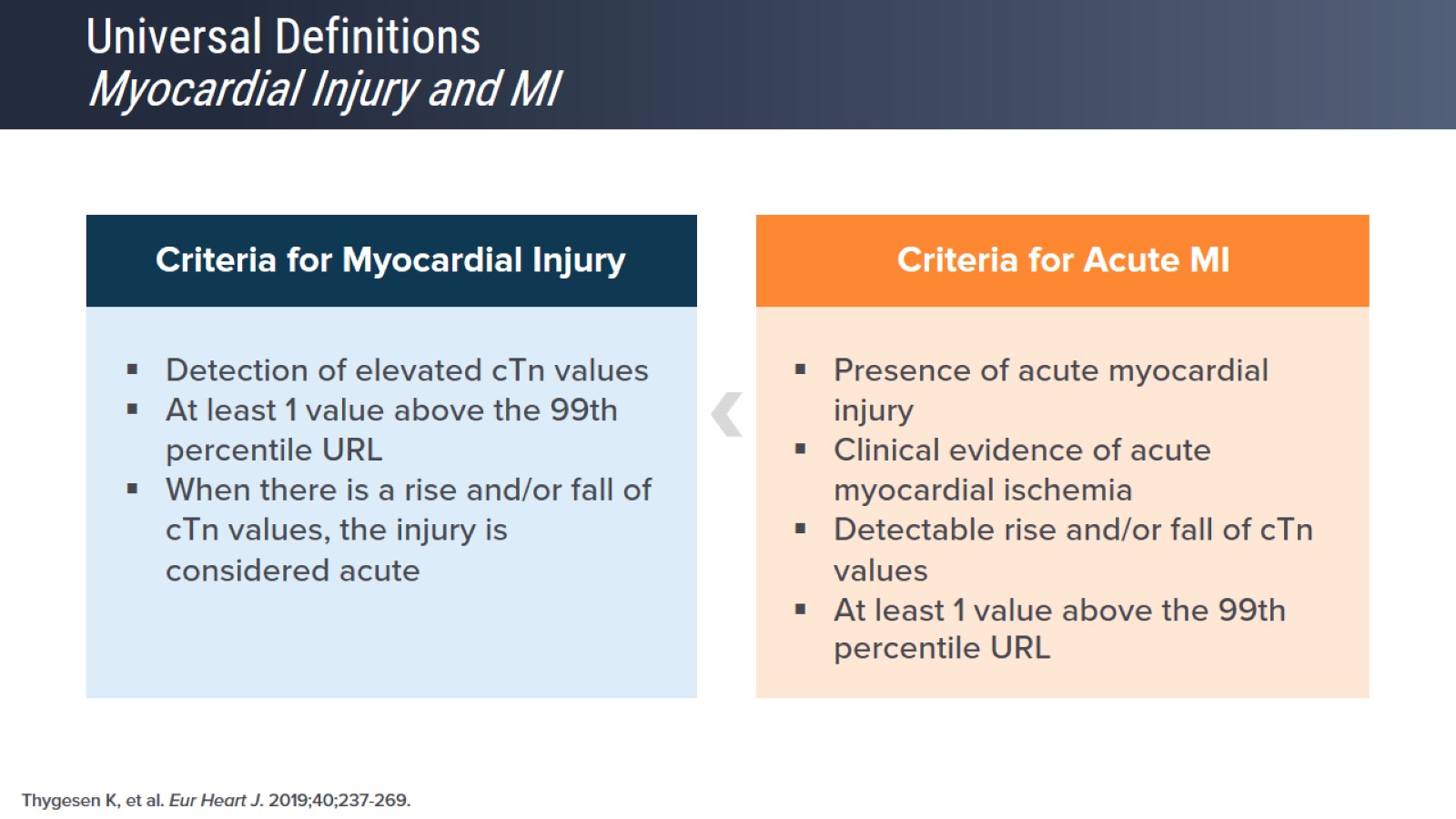 Universal DefinitionsMyocardial Injury and MI
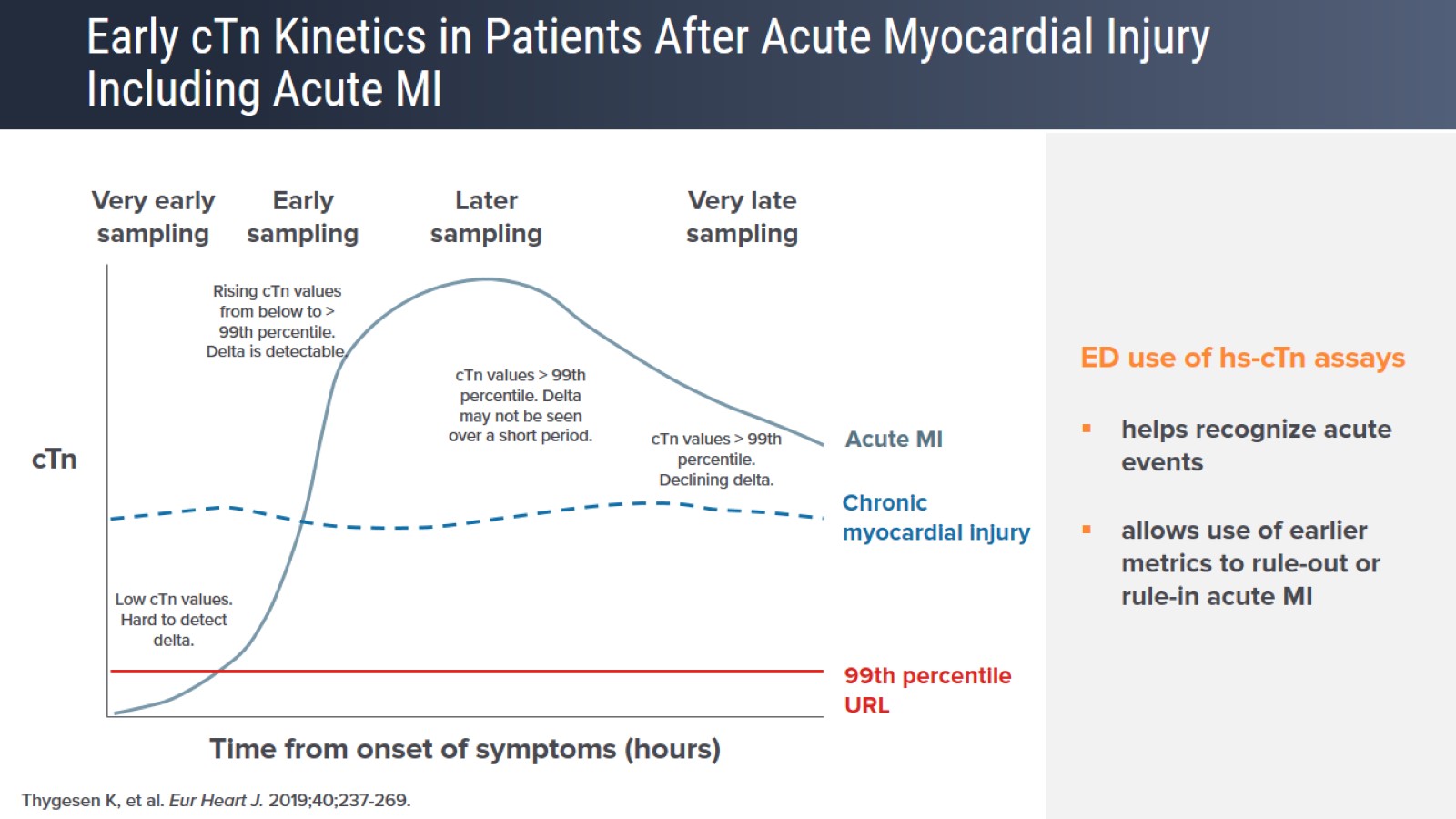 Early cTn Kinetics in Patients After Acute Myocardial Injury Including Acute MI
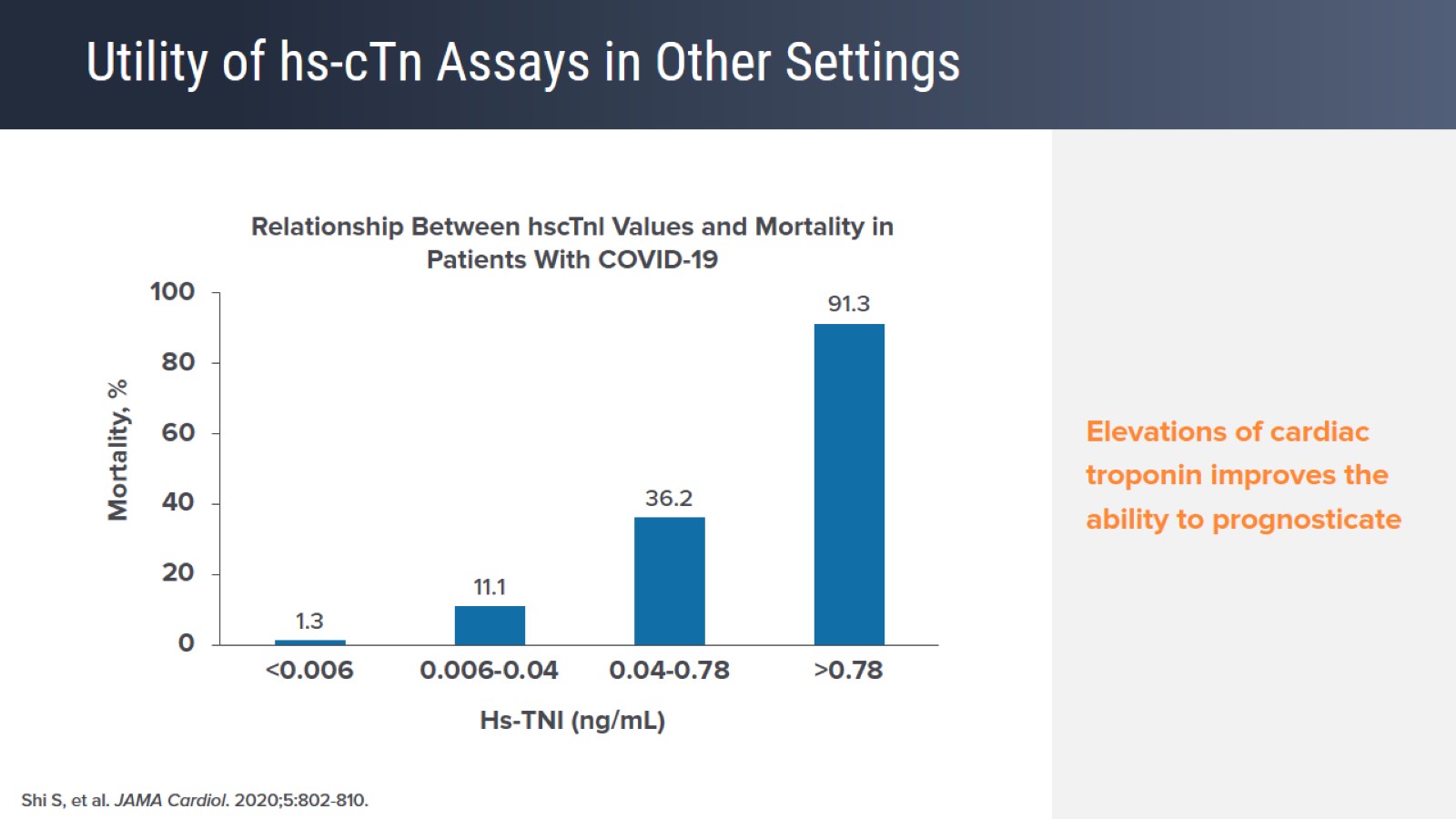 Utility of hs-cTn Assays in Other Settings
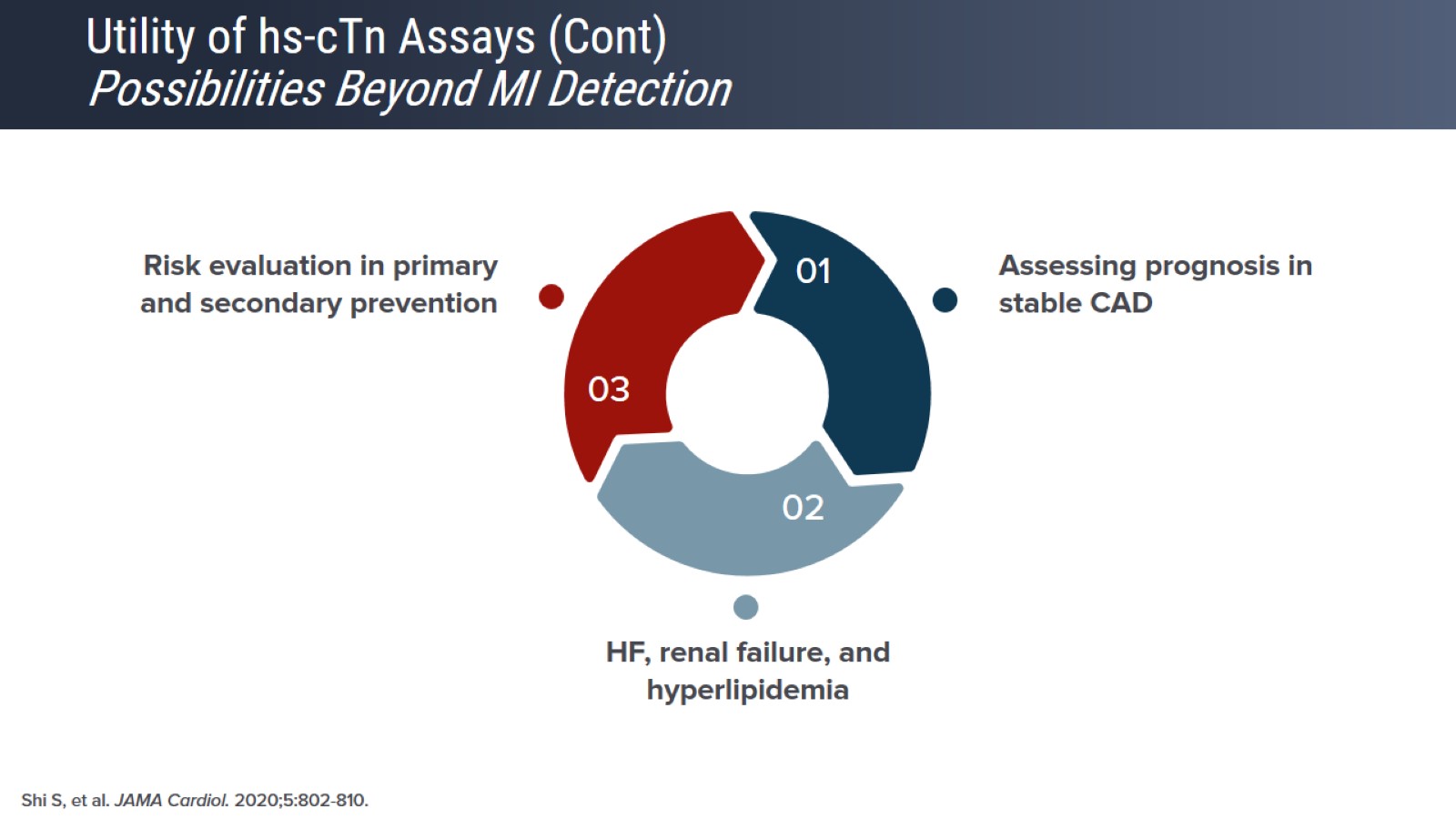 Utility of hs-cTn Assays (Cont)Possibilities Beyond MI Detection
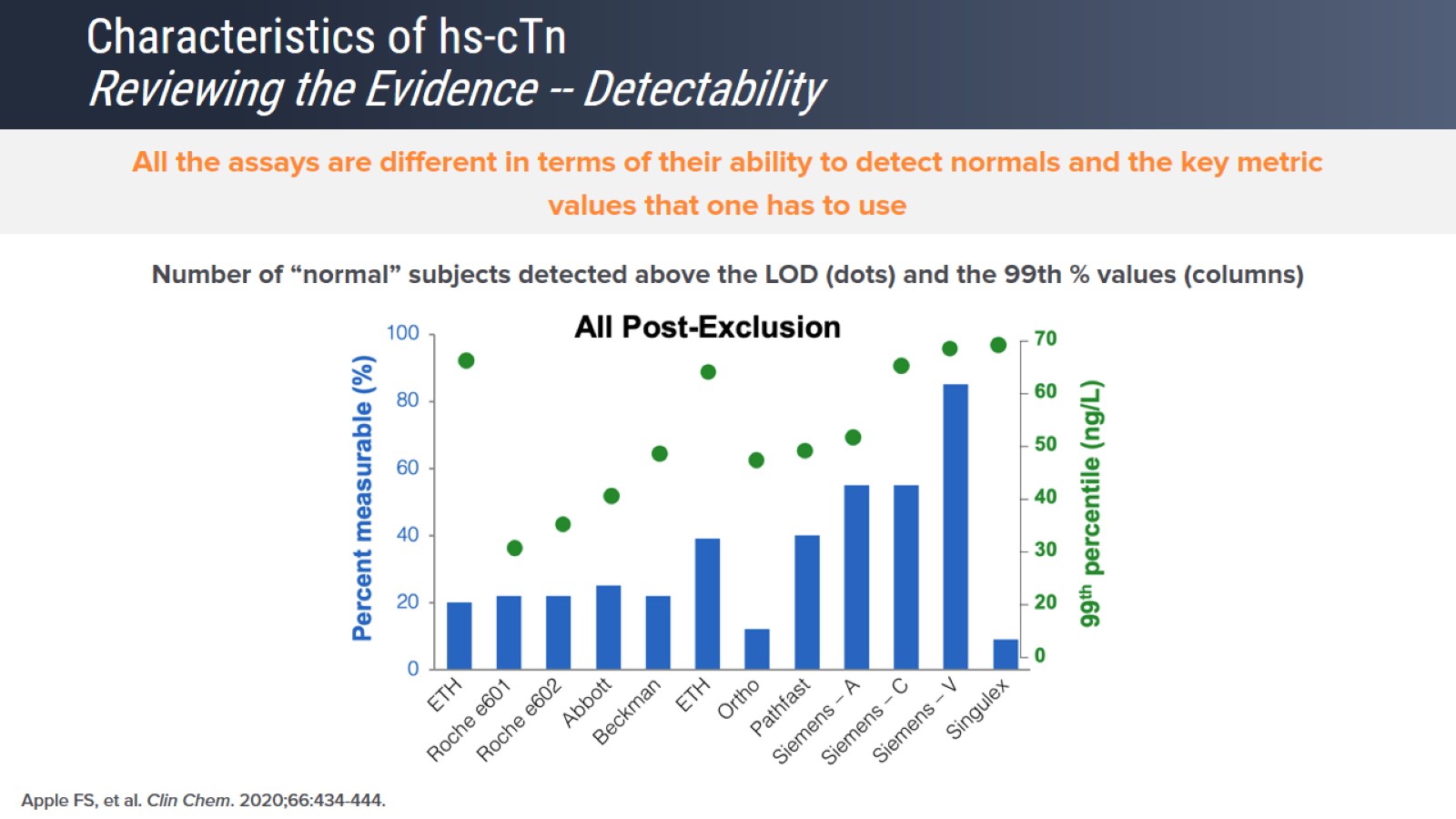 Characteristics of hs-cTnReviewing the Evidence -- Detectability
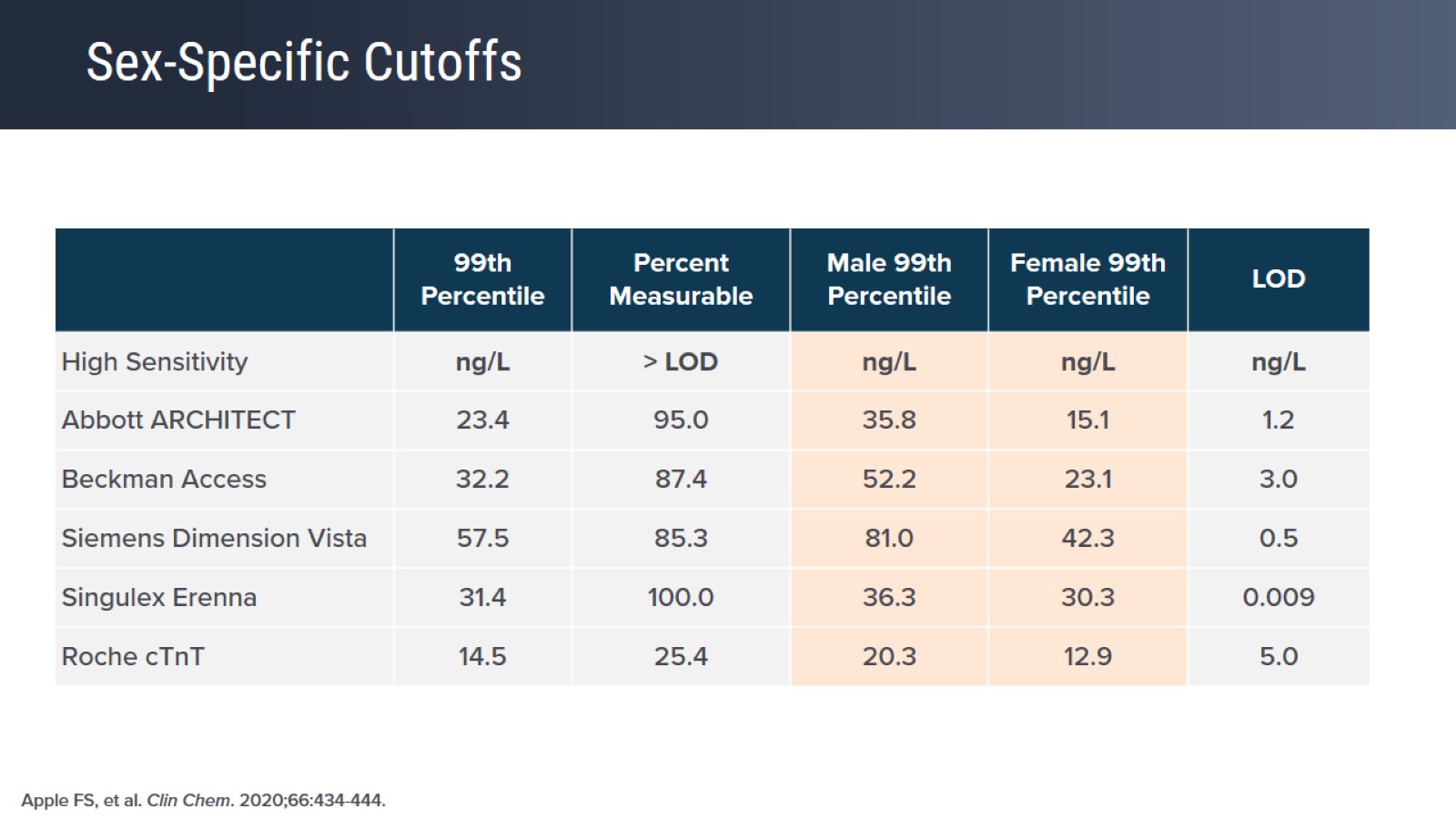 Sex-Specific Cutoffs
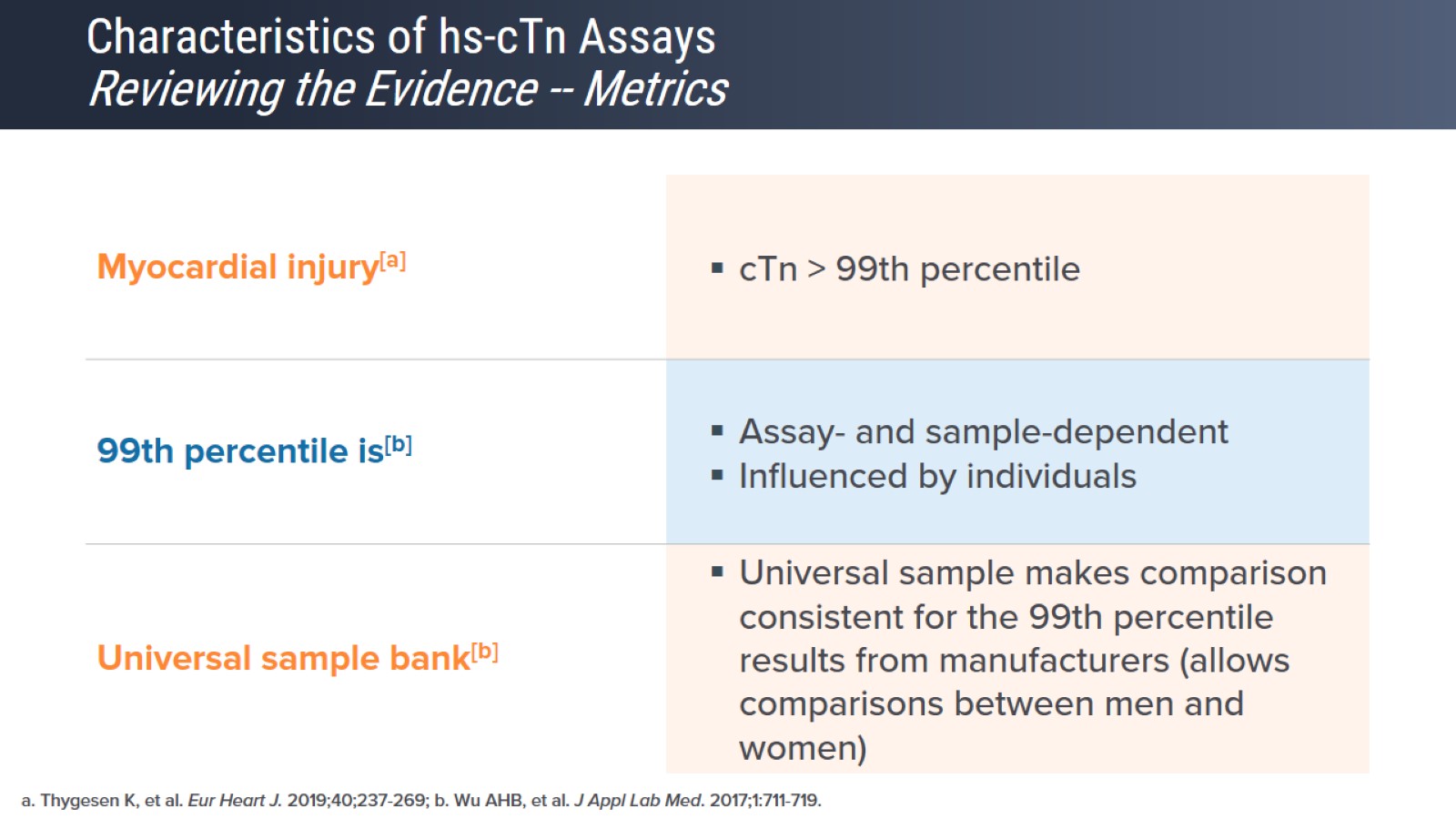 Characteristics of hs-cTn AssaysReviewing the Evidence -- Metrics
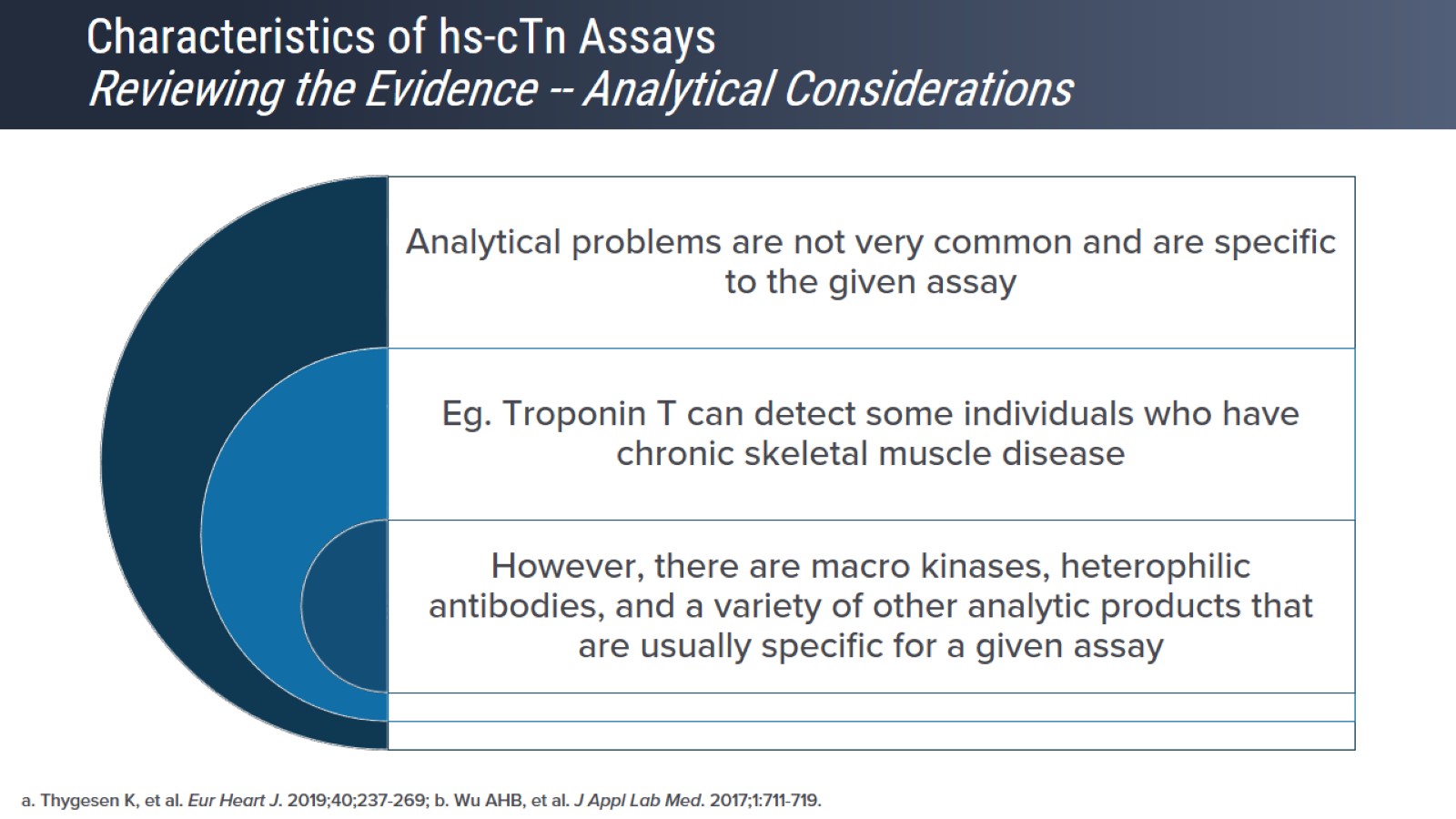 Characteristics of hs-cTn AssaysReviewing the Evidence -- Analytical Considerations
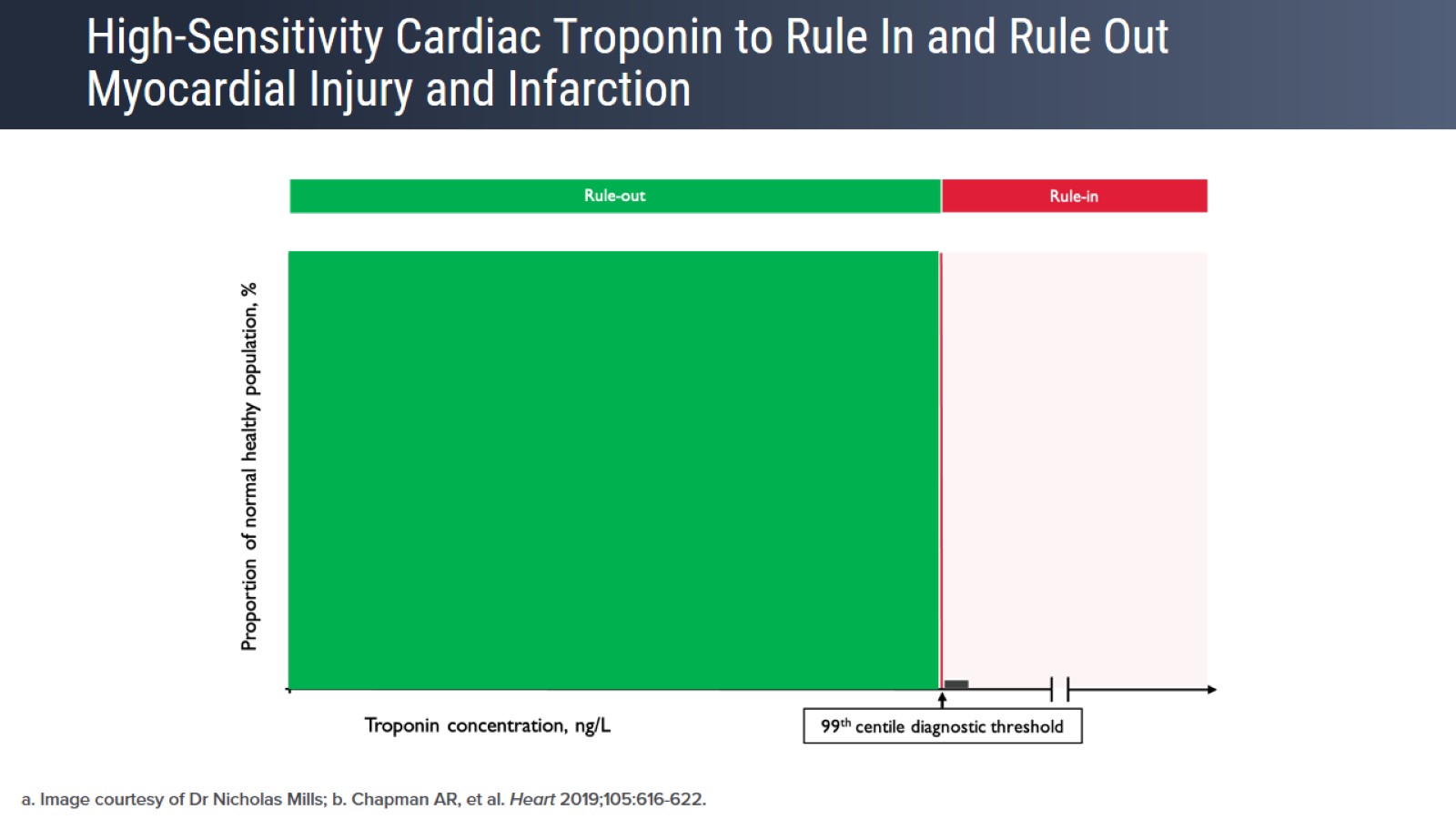 High-Sensitivity Cardiac Troponin to Rule In and Rule Out Myocardial Injury and Infarction
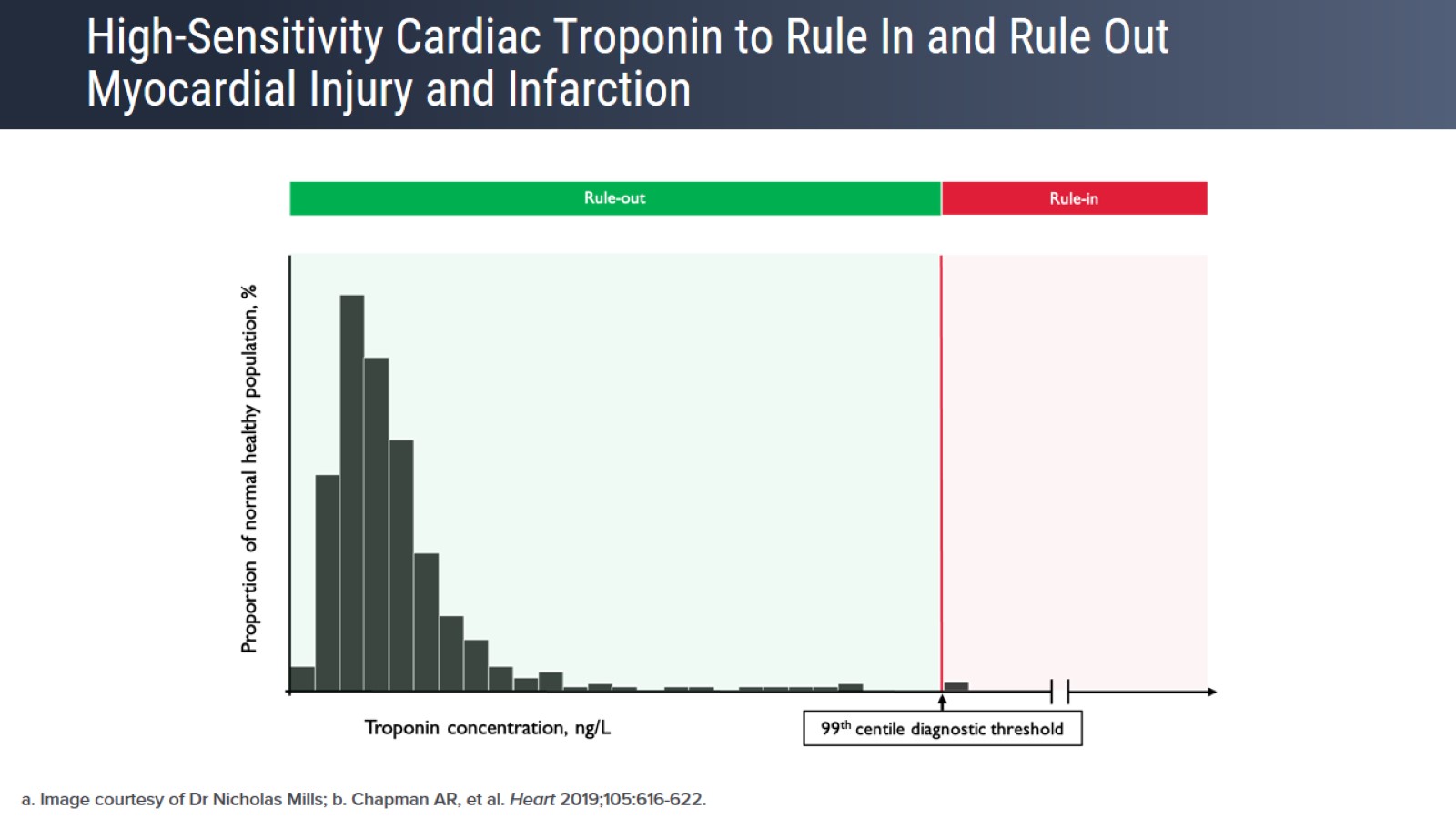 High-Sensitivity Cardiac Troponin to Rule In and Rule Out Myocardial Injury and Infarction
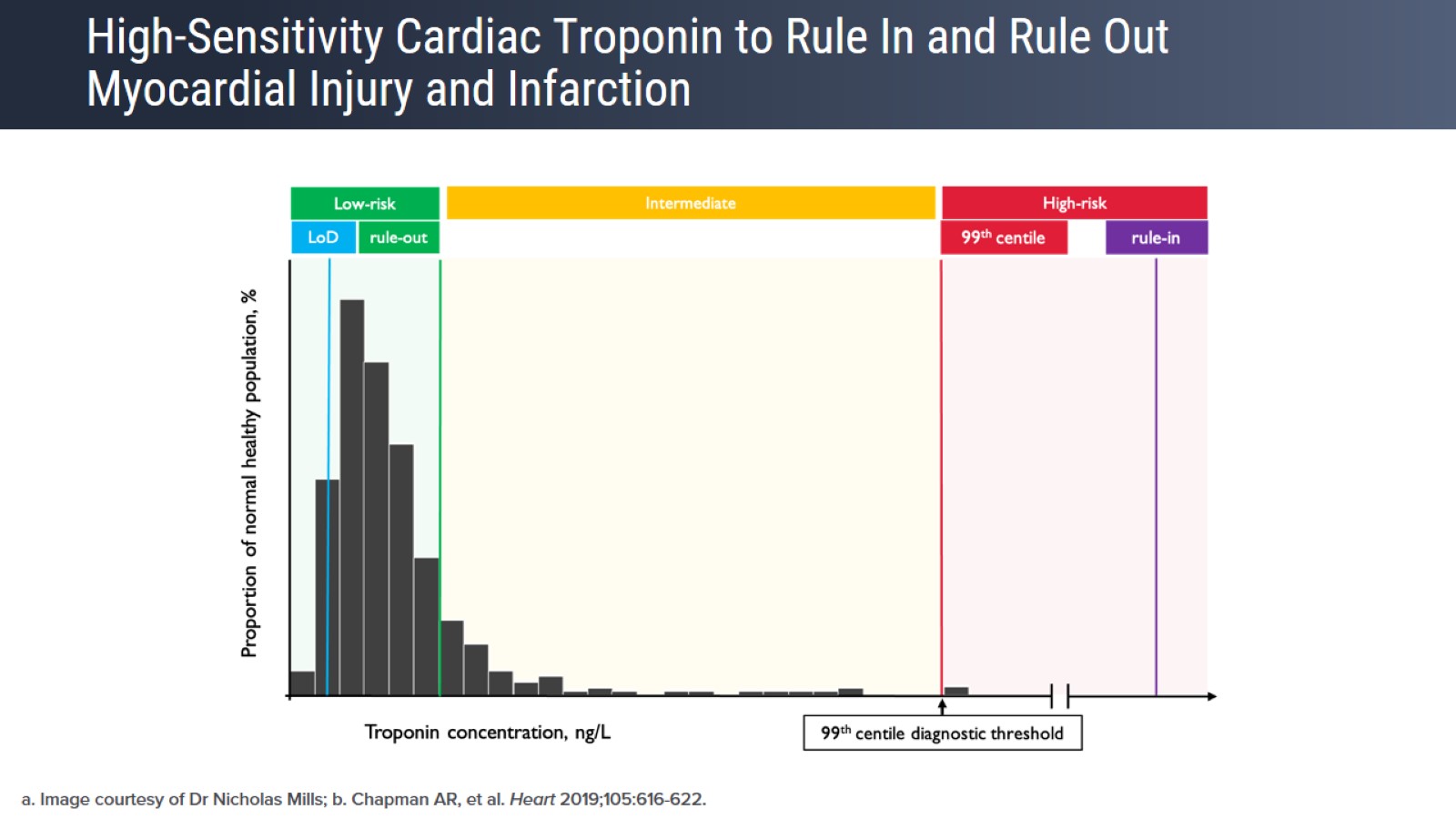 High-Sensitivity Cardiac Troponin to Rule In and Rule Out Myocardial Injury and Infarction
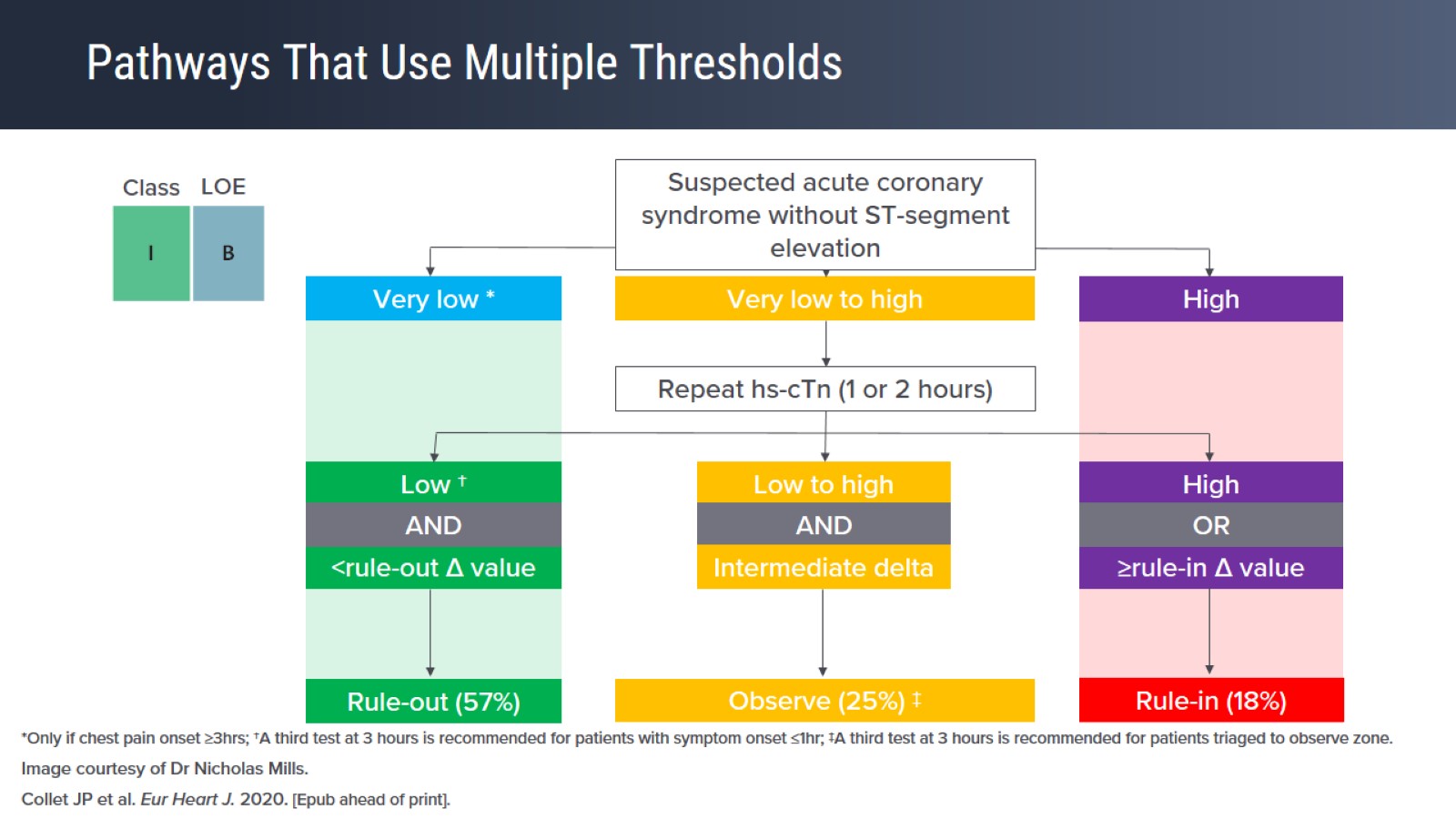 Pathways That Use Multiple Thresholds
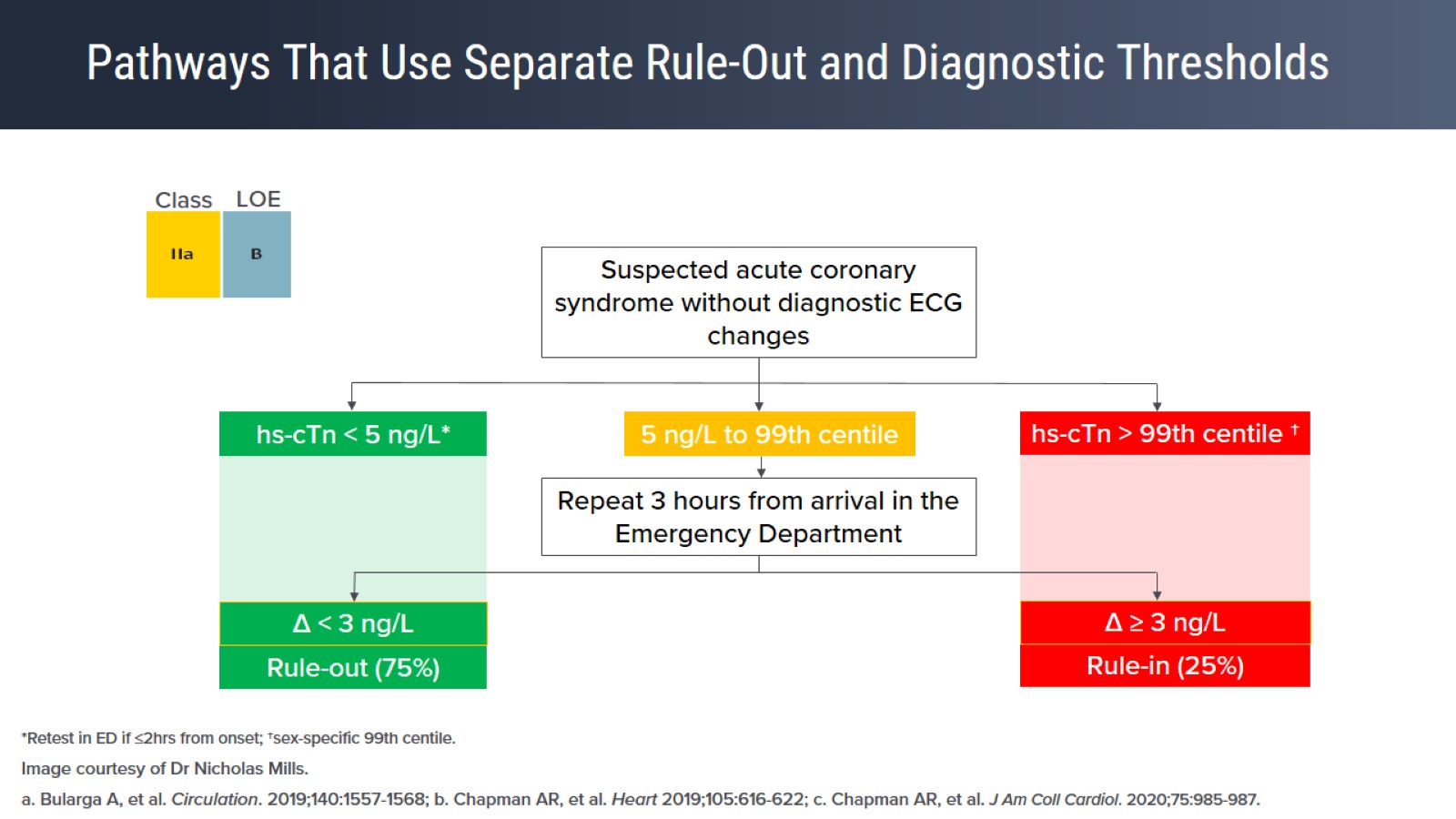 Pathways That Use Separate Rule-Out and Diagnostic Thresholds
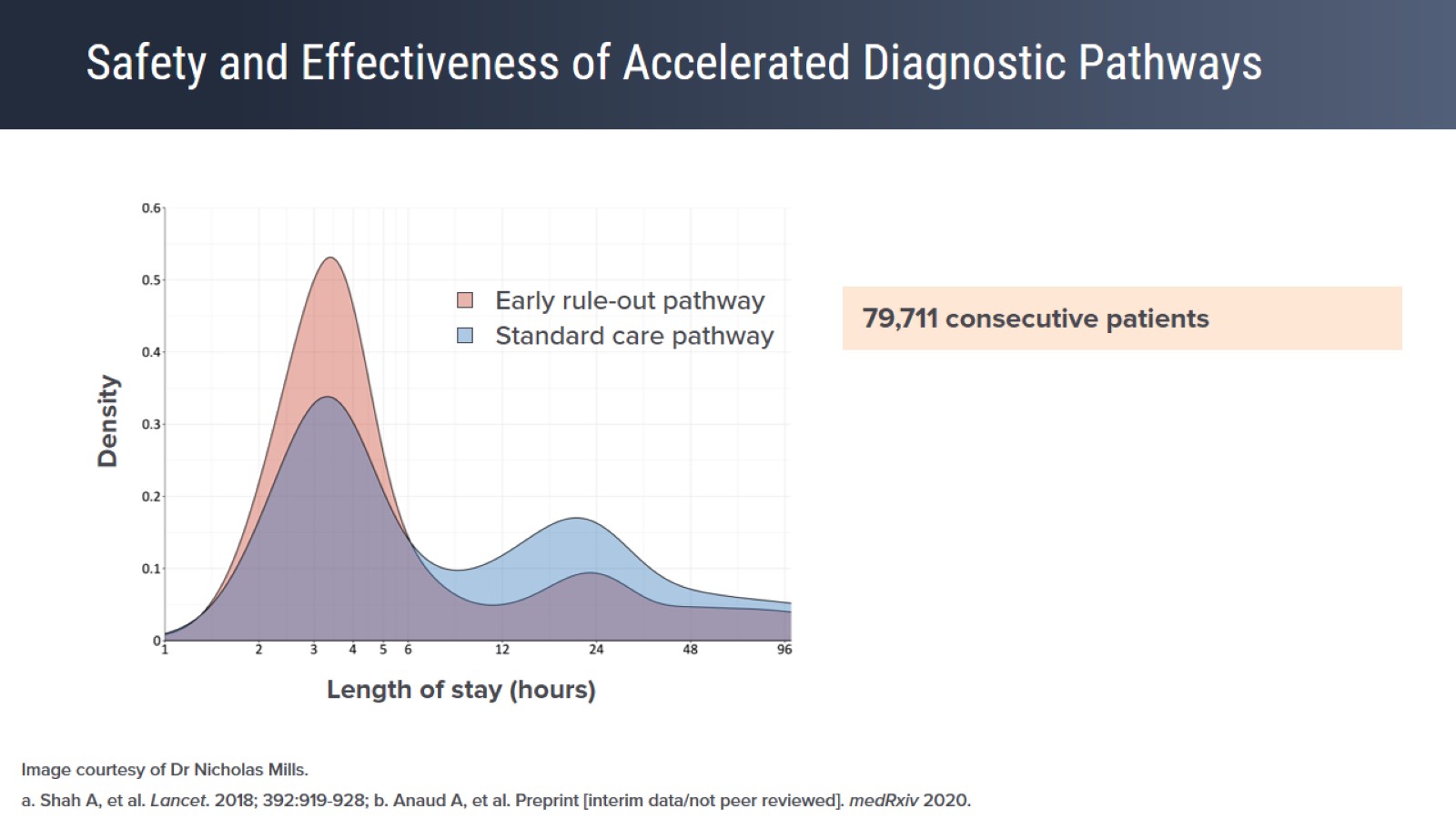 Safety and Effectiveness of Accelerated Diagnostic Pathways
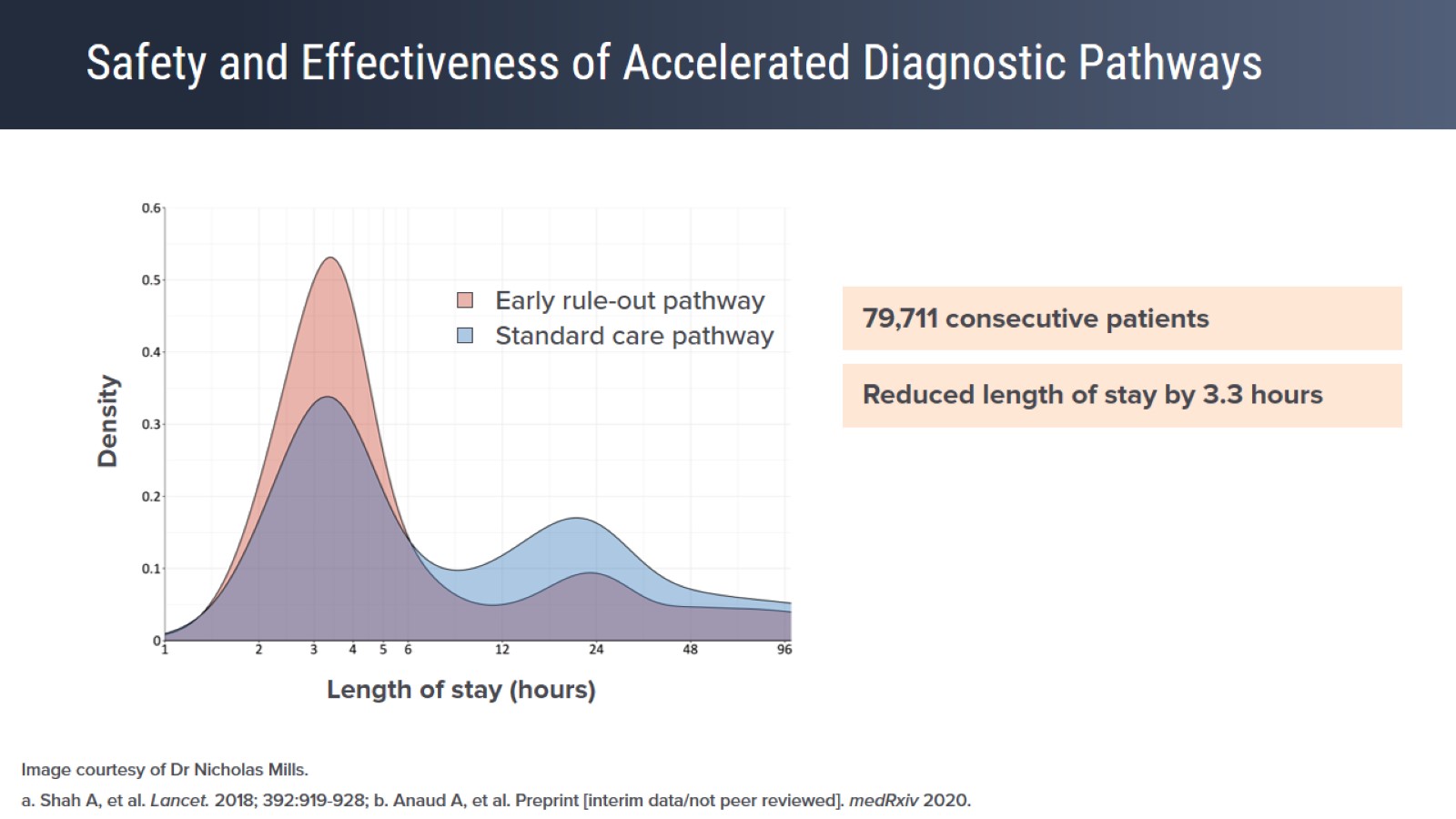 Safety and Effectiveness of Accelerated Diagnostic Pathways
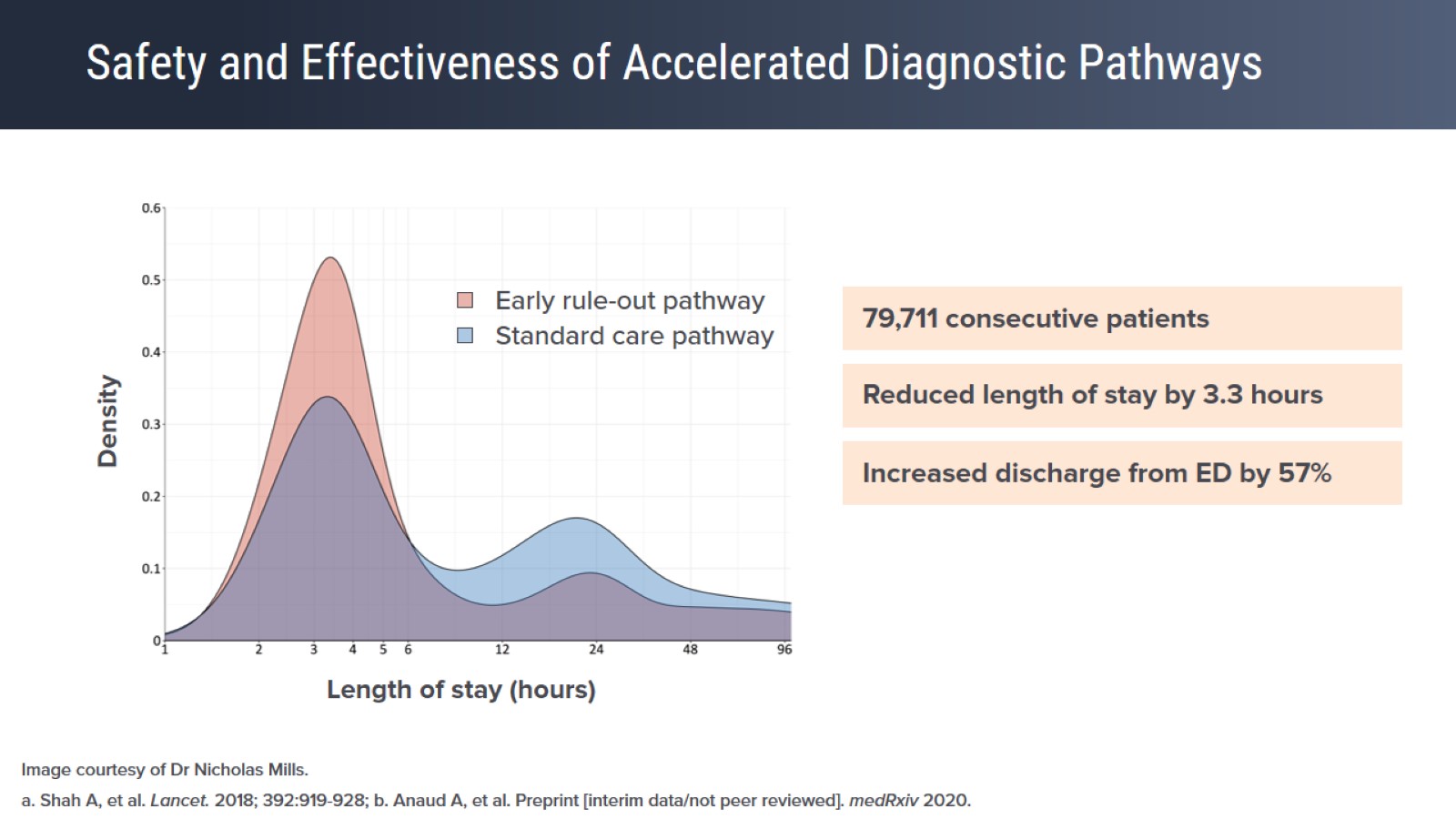 Safety and Effectiveness of Accelerated Diagnostic Pathways
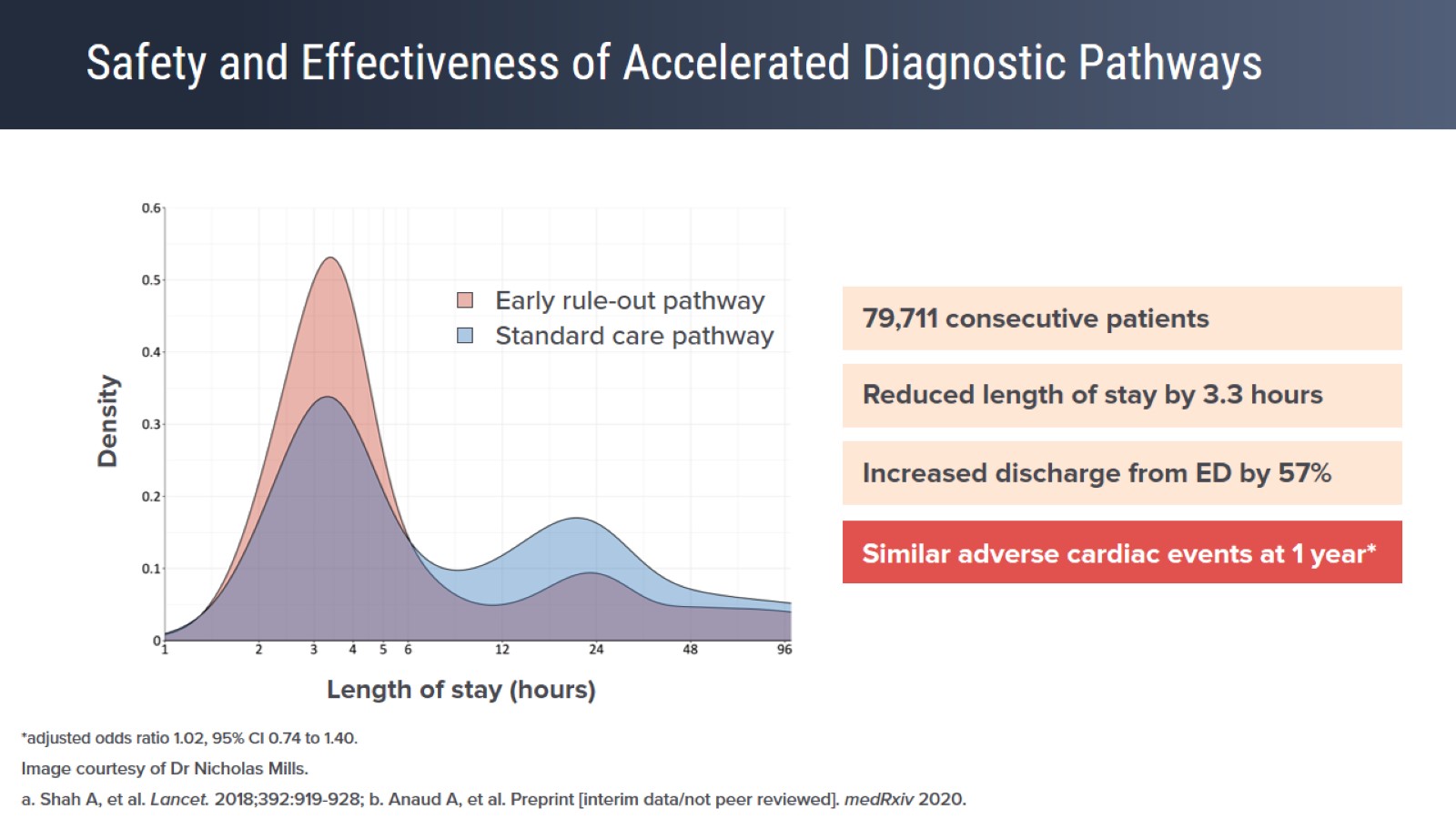 Safety and Effectiveness of Accelerated Diagnostic Pathways
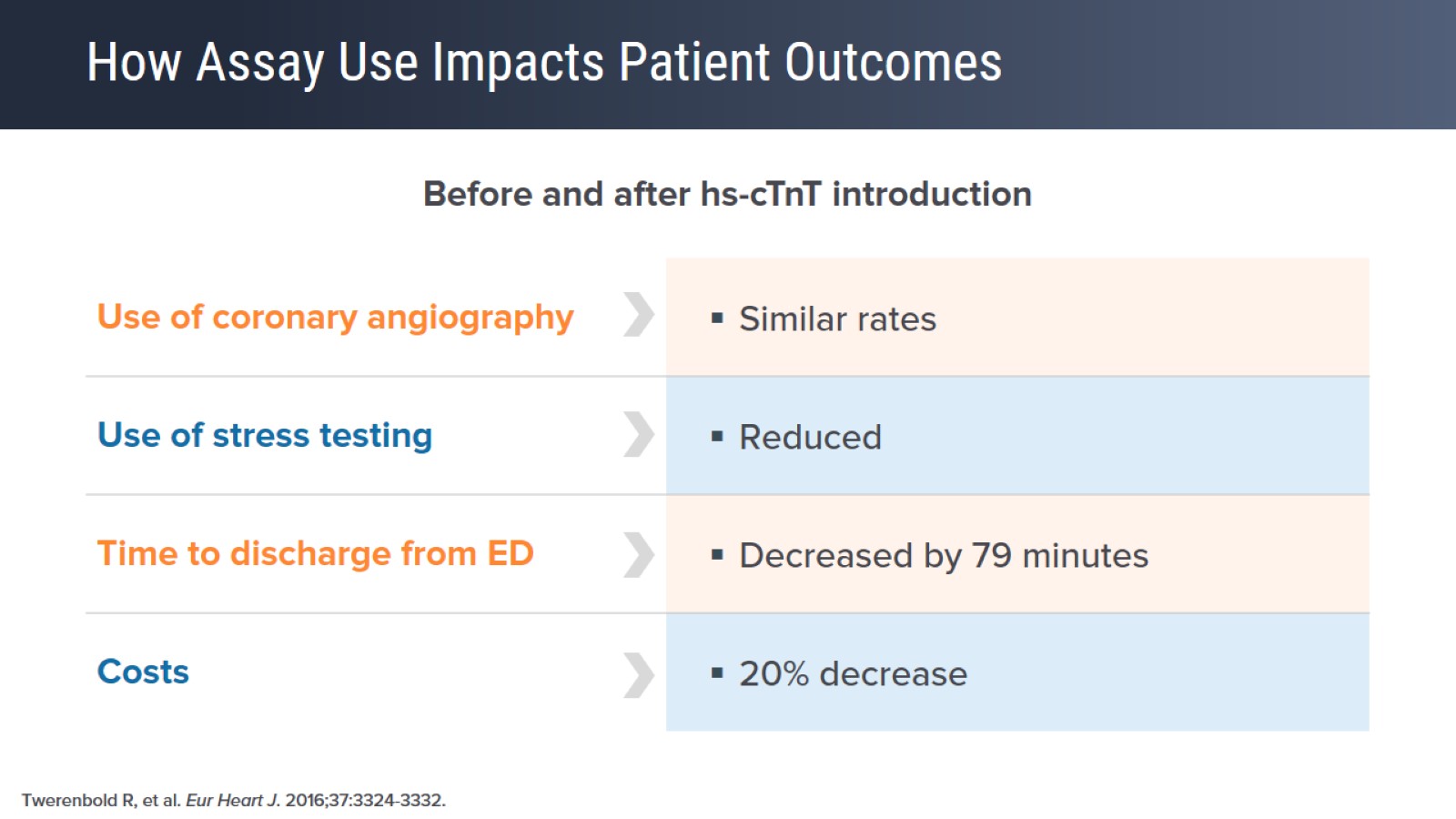 How Assay Use Impacts Patient Outcomes
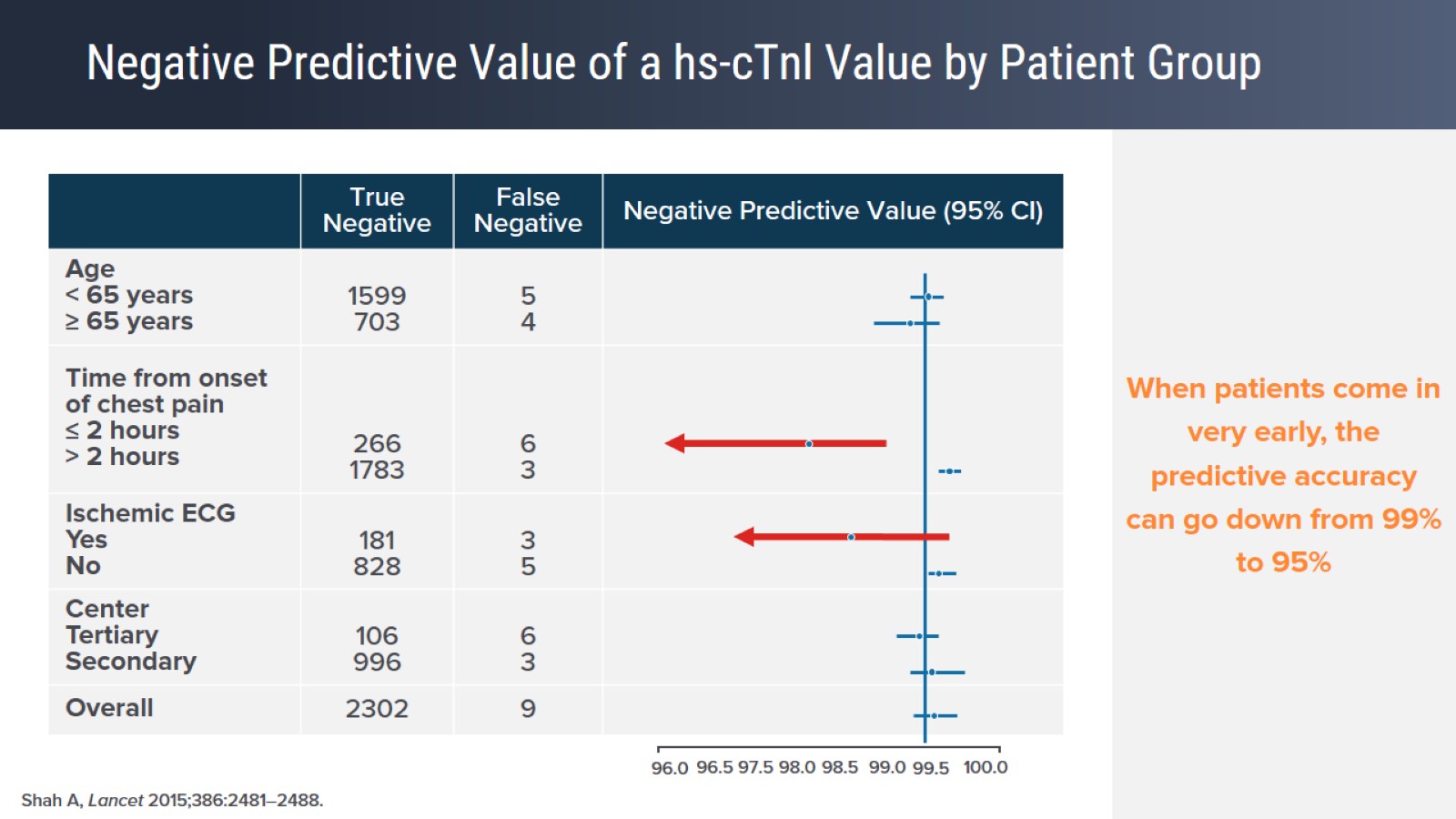 Negative Predictive Value of a hs-cTnl Value by Patient Group
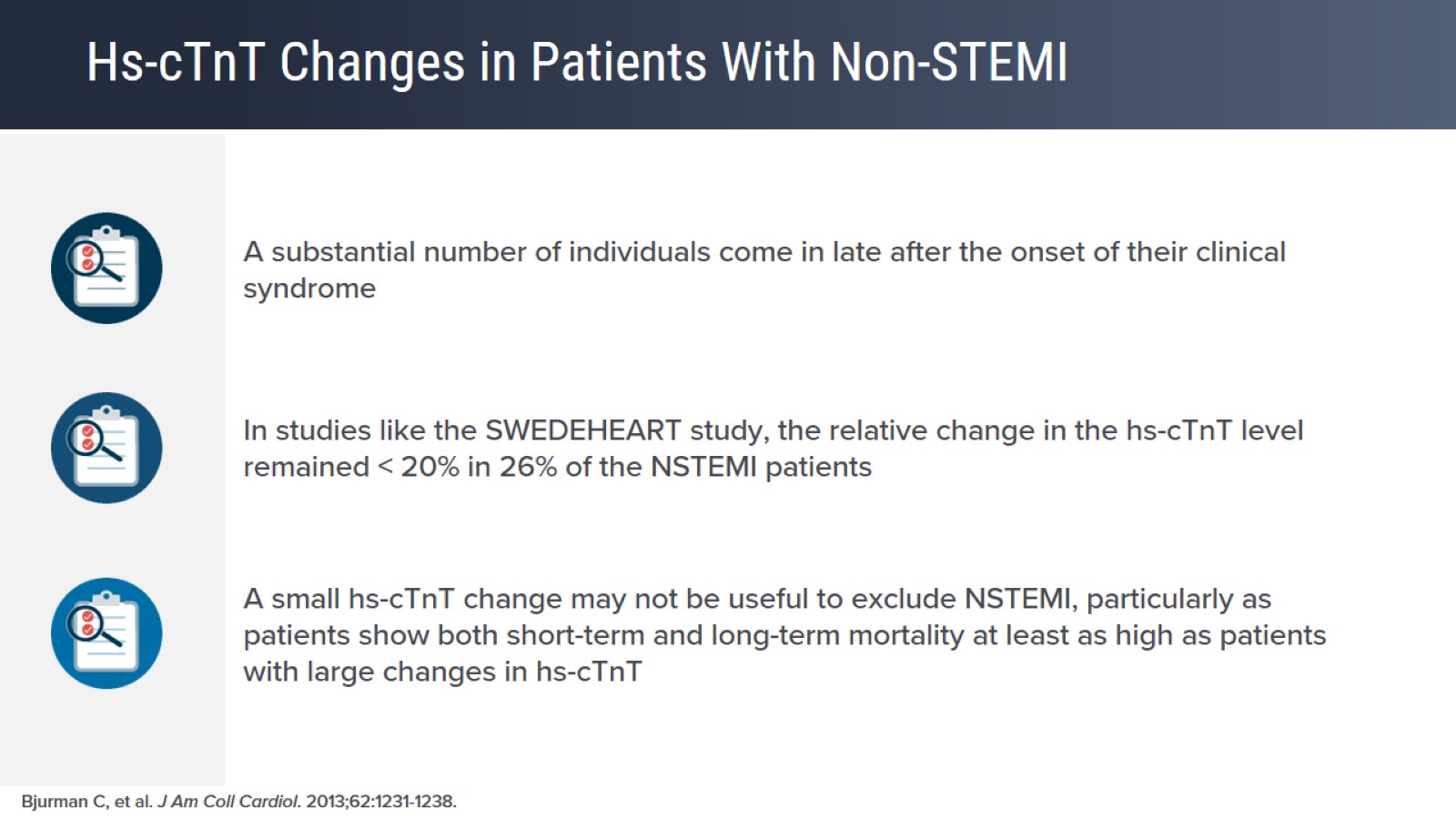 Hs-cTnT Changes in Patients With Non-STEMI
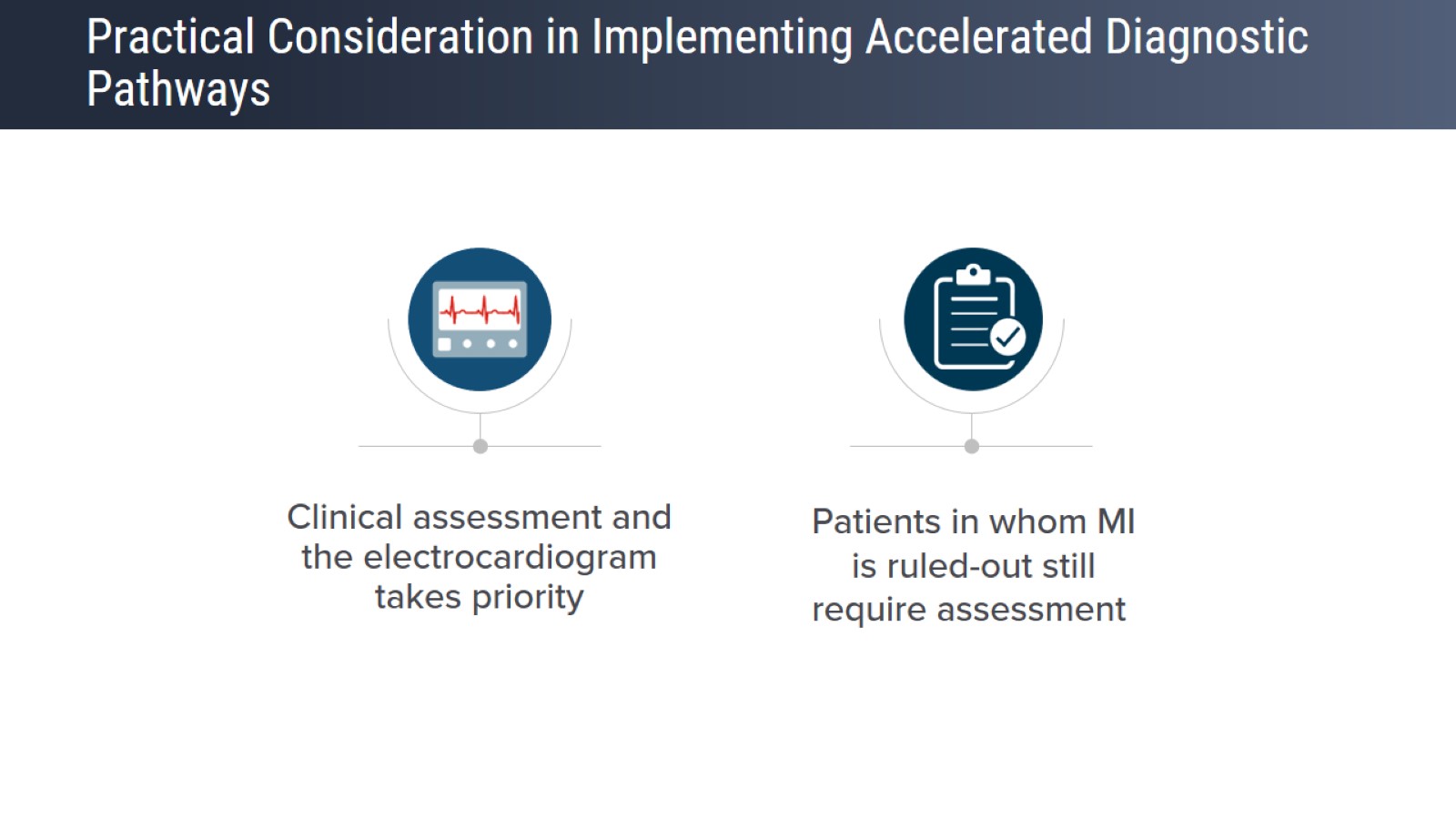 Practical Consideration in Implementing Accelerated Diagnostic Pathways
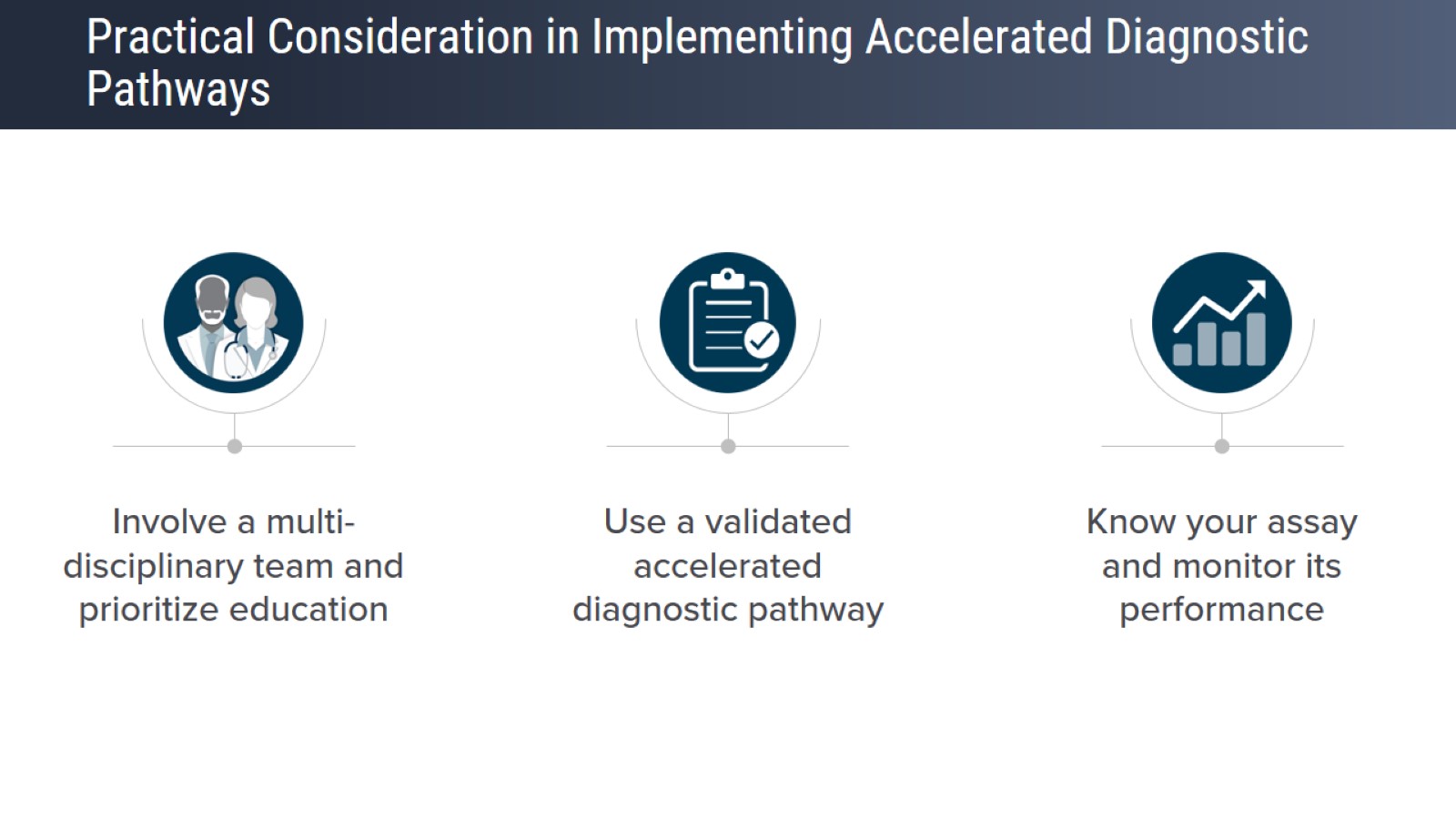 Practical Consideration in Implementing Accelerated Diagnostic Pathways
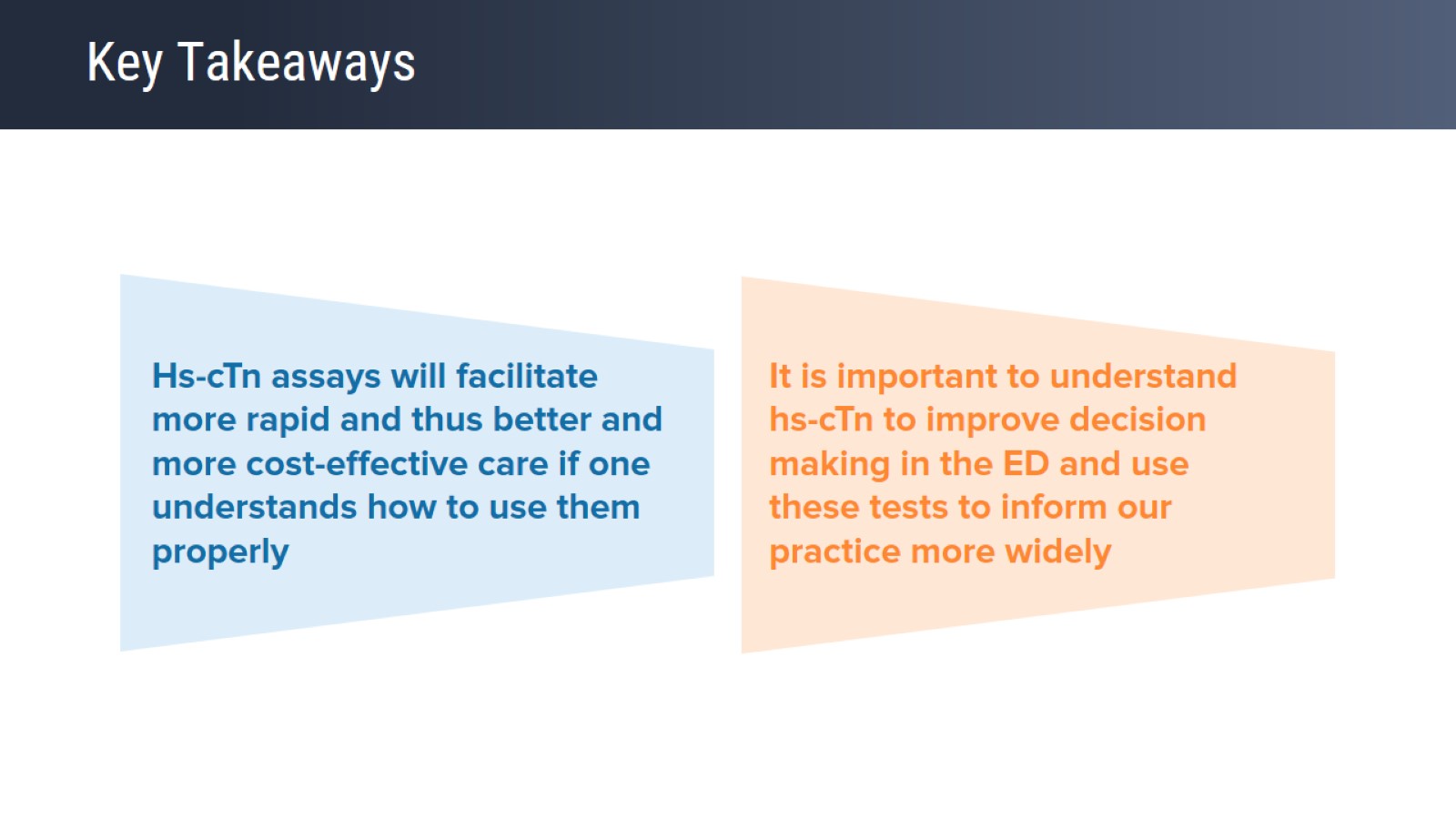 Key Takeaways
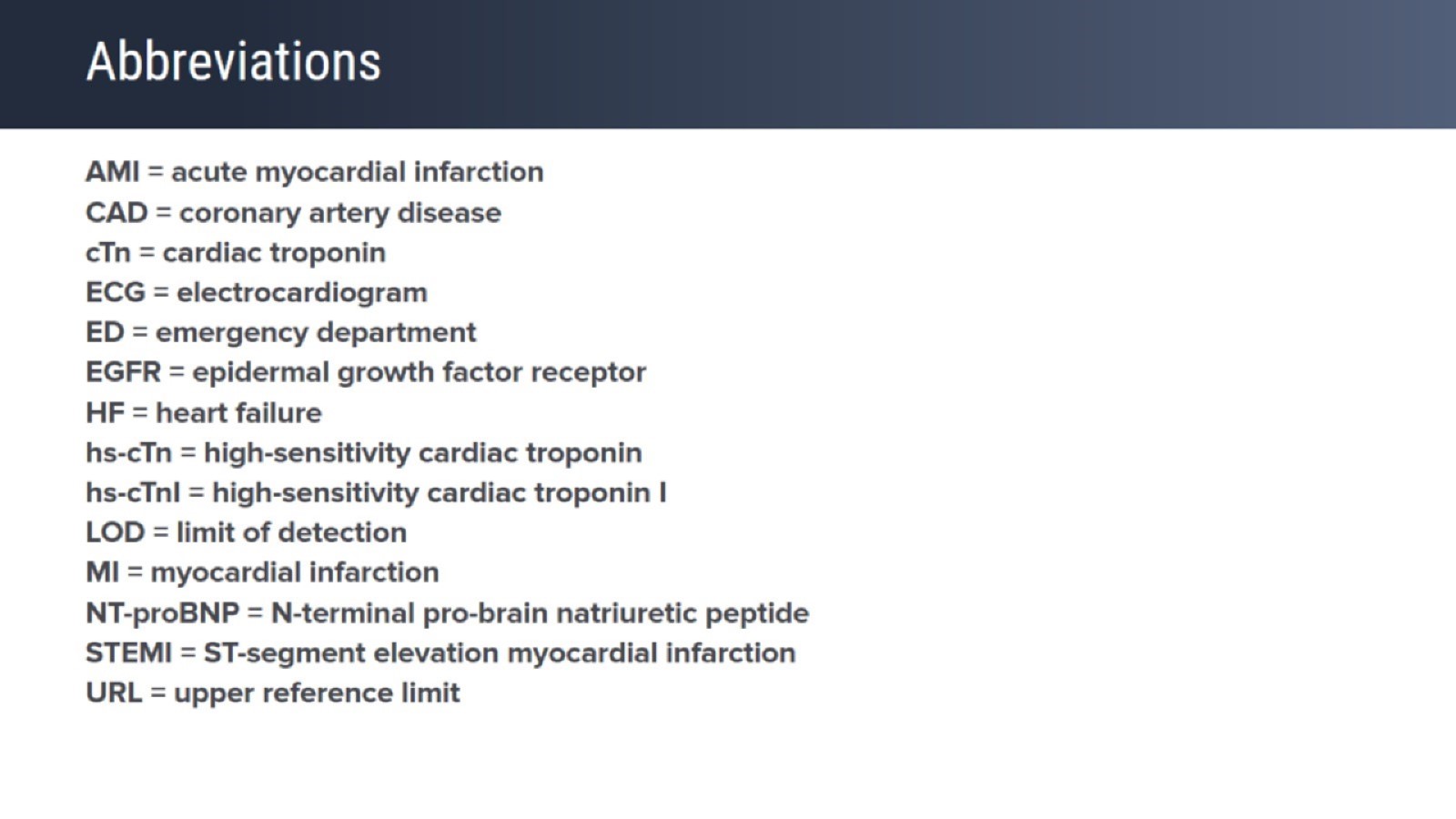 Abbreviations